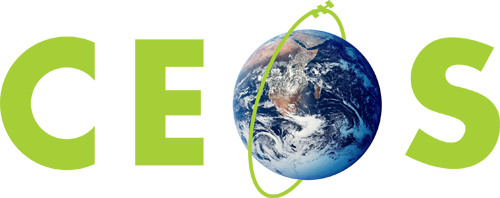 Committee on Earth Observation Satellites
SIT Chair Closing Remarks
Steve Volz, NOAA, CEOS SIT Chair
CEOS 2018 SIT Technical Workshop
Session 8, Agenda Item 8.8
EUMETSAT, Darmstadt, Germany
13 – 14 September 2018
SIT-34
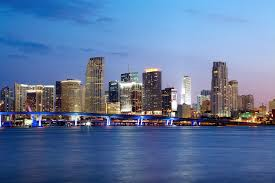 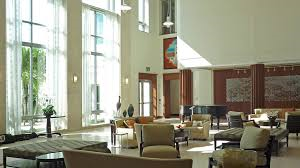 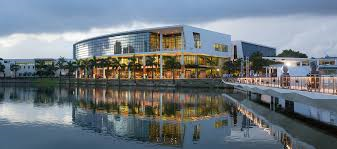 Host: NOAA, SIT Chair Team 
Location: University of Miami, Miami Florida
Norman Alumni Center 
Dates: Week of April 1-5, 2019
2